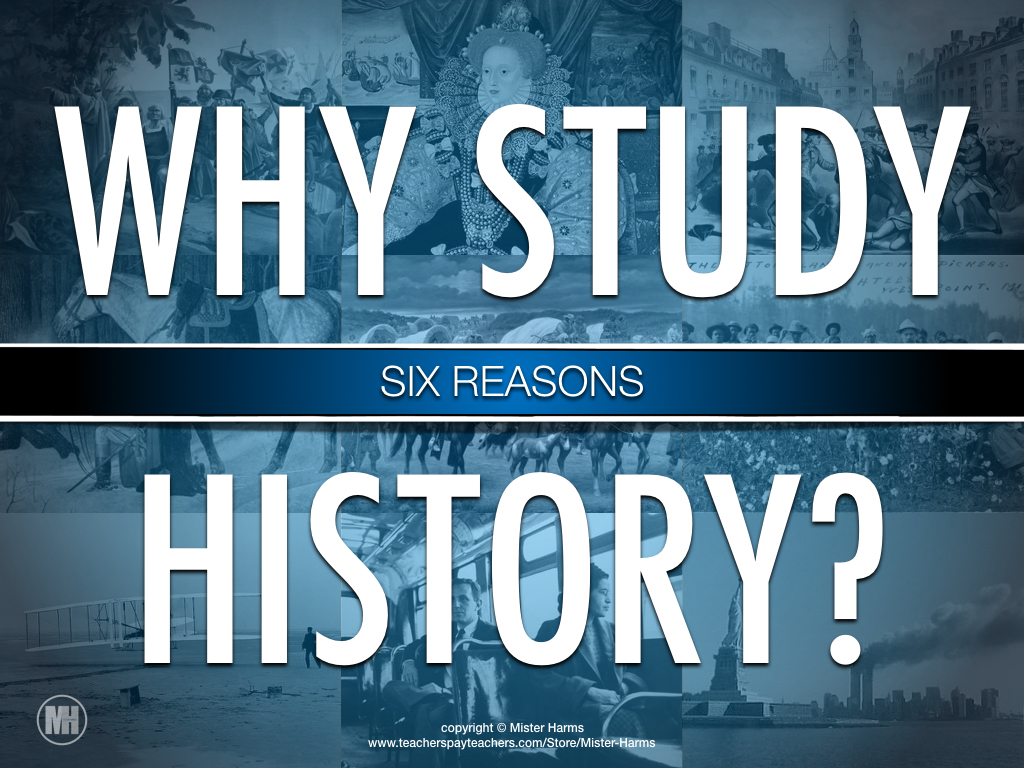 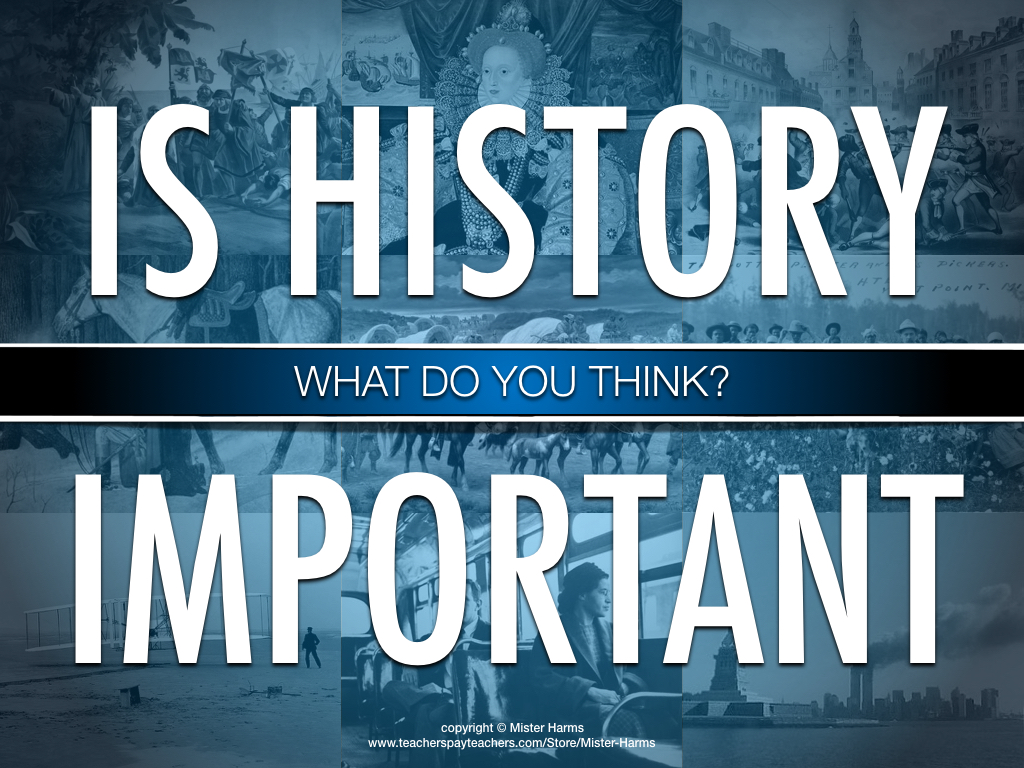 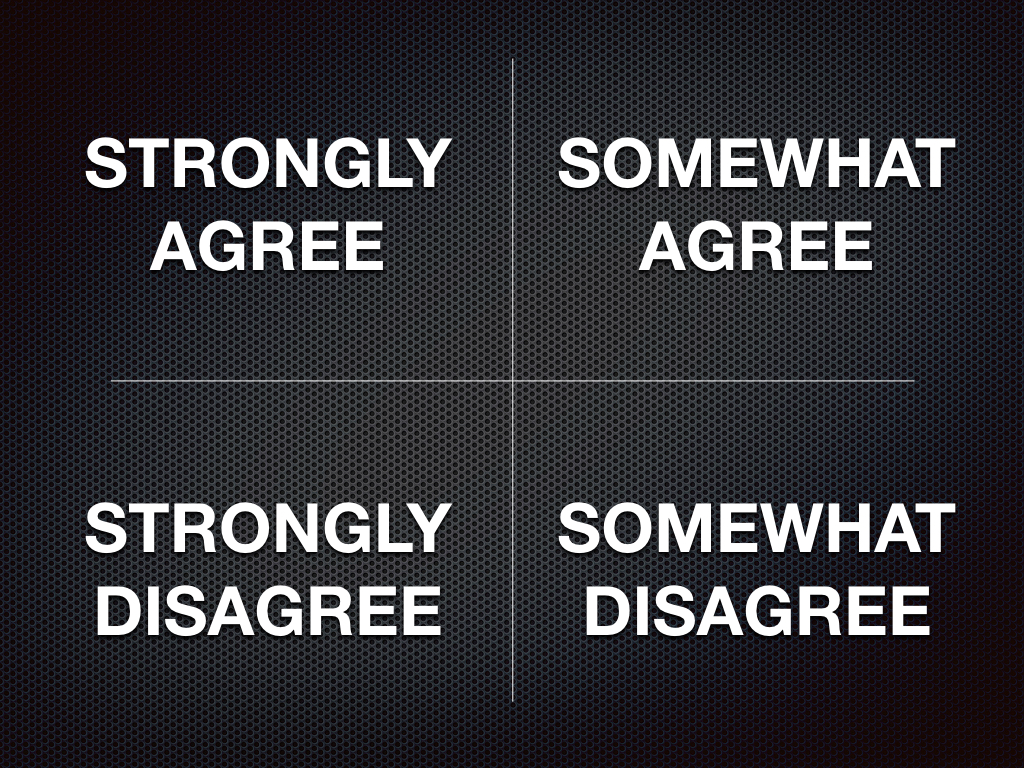 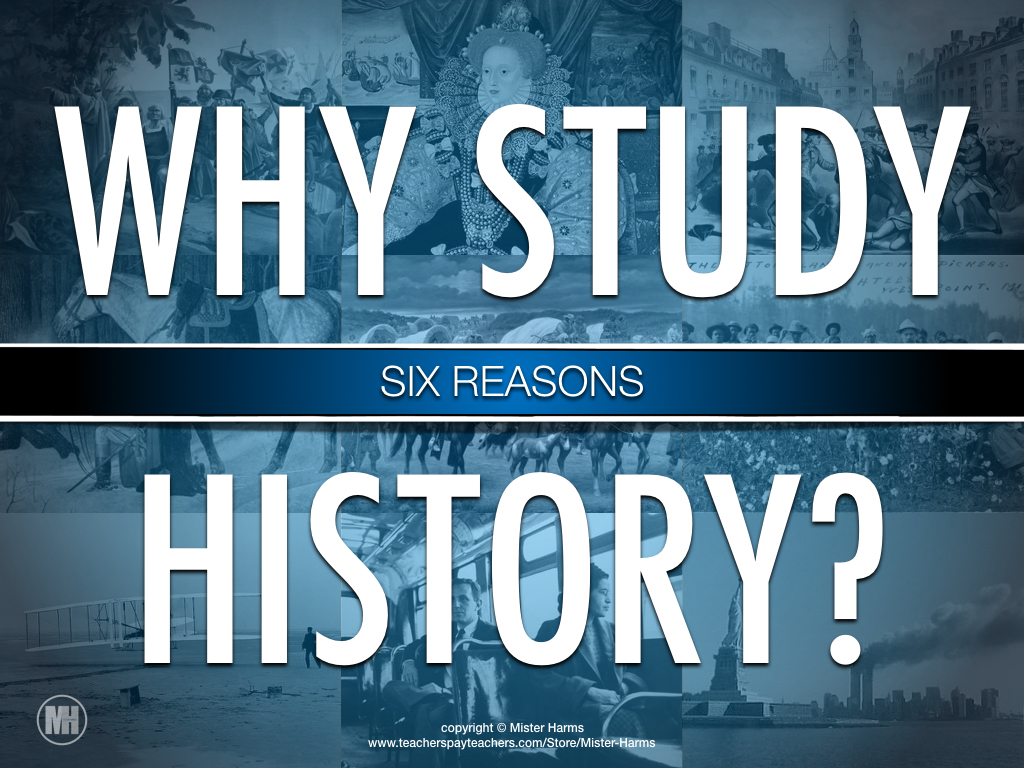 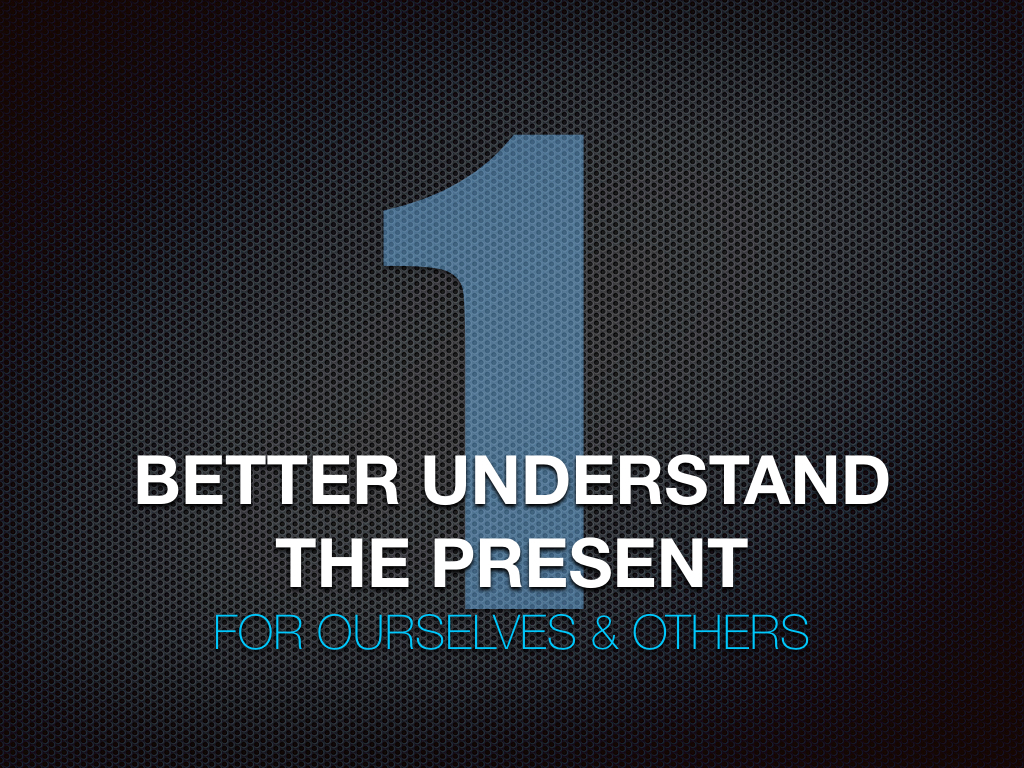 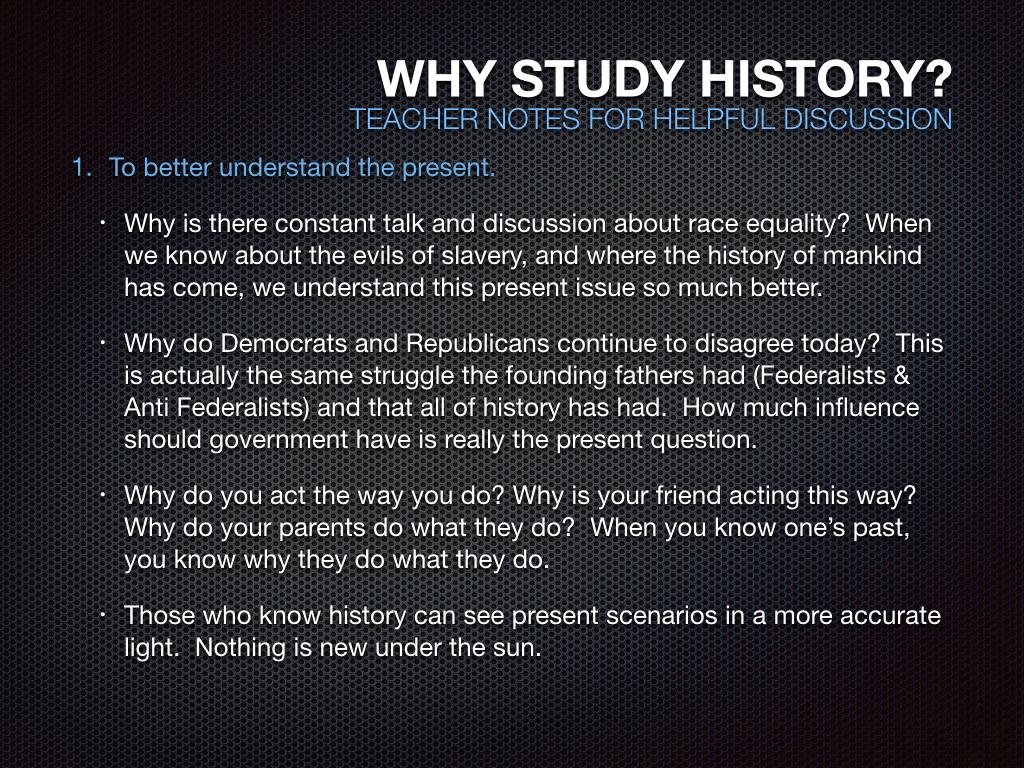 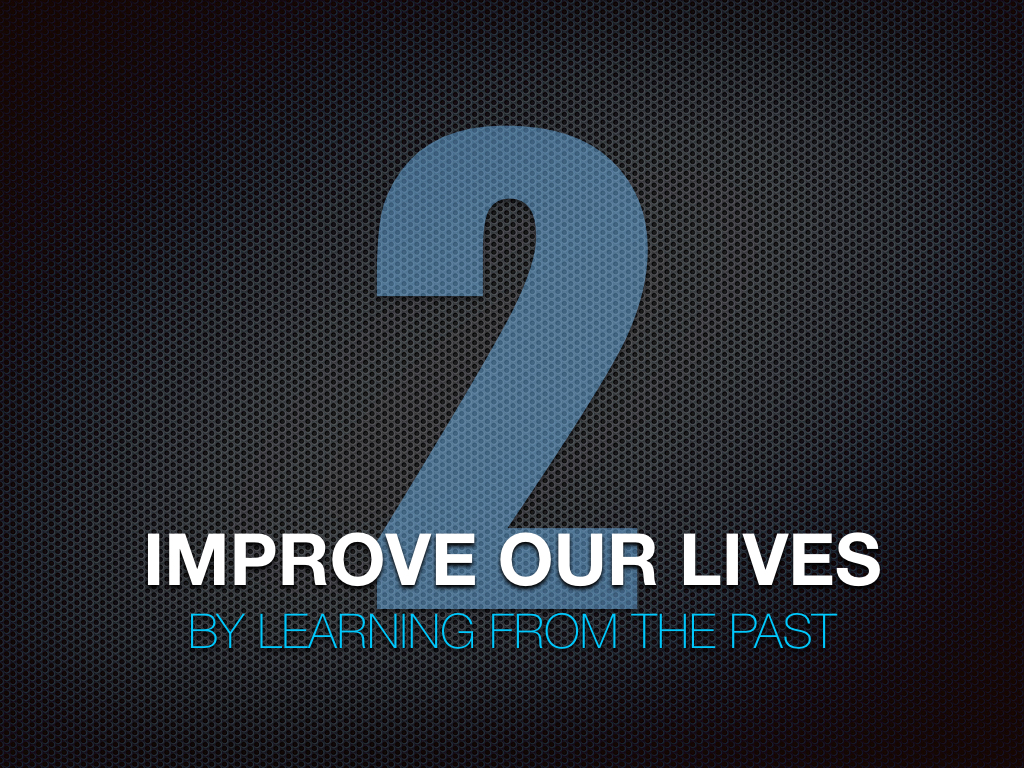 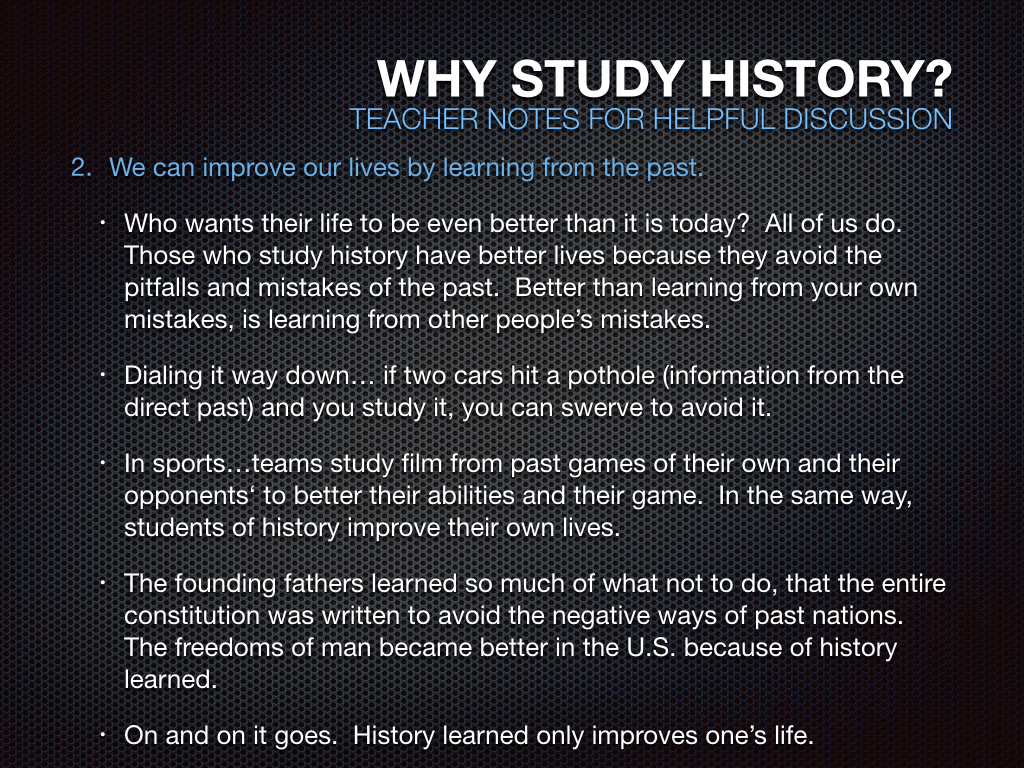 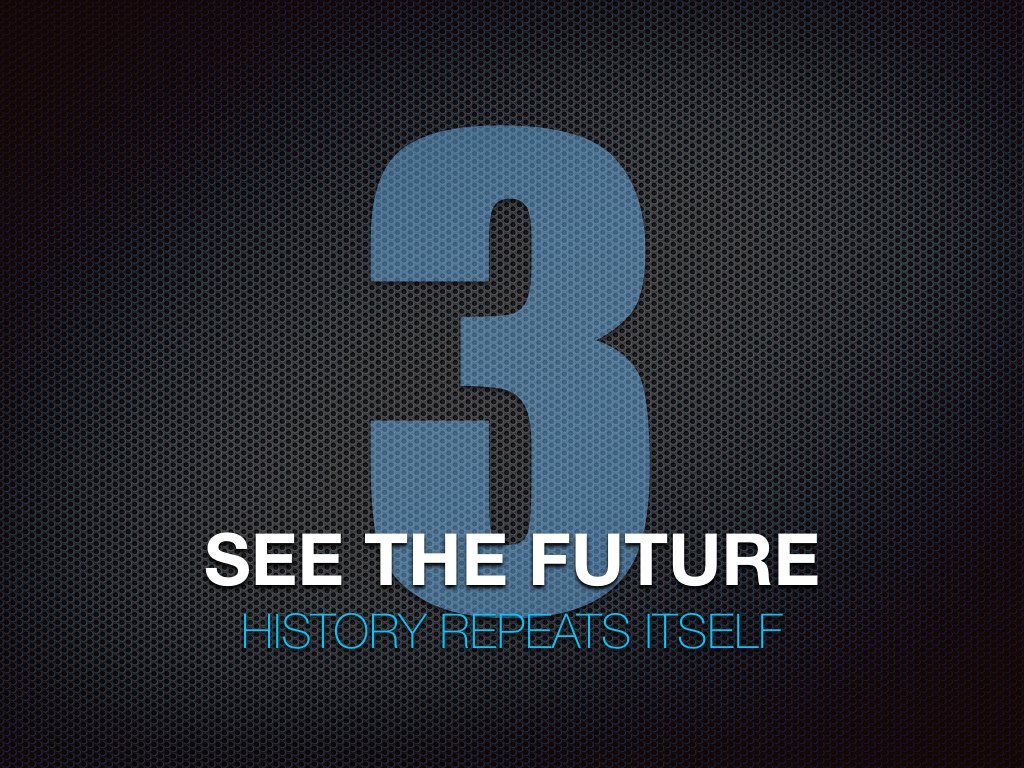 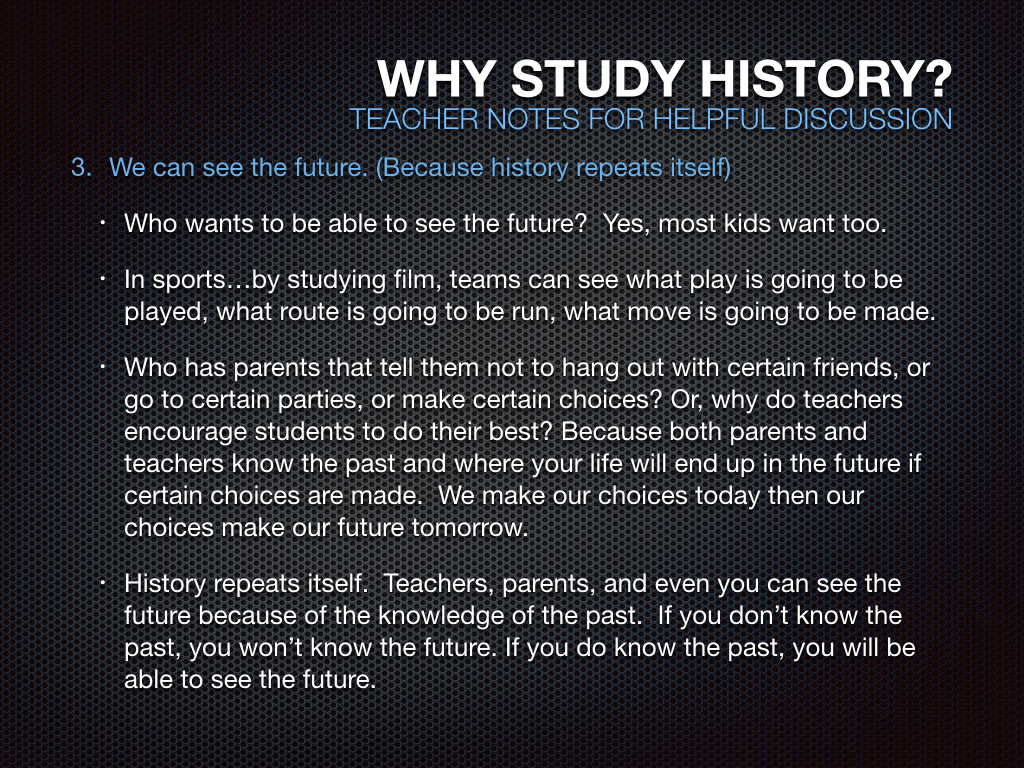 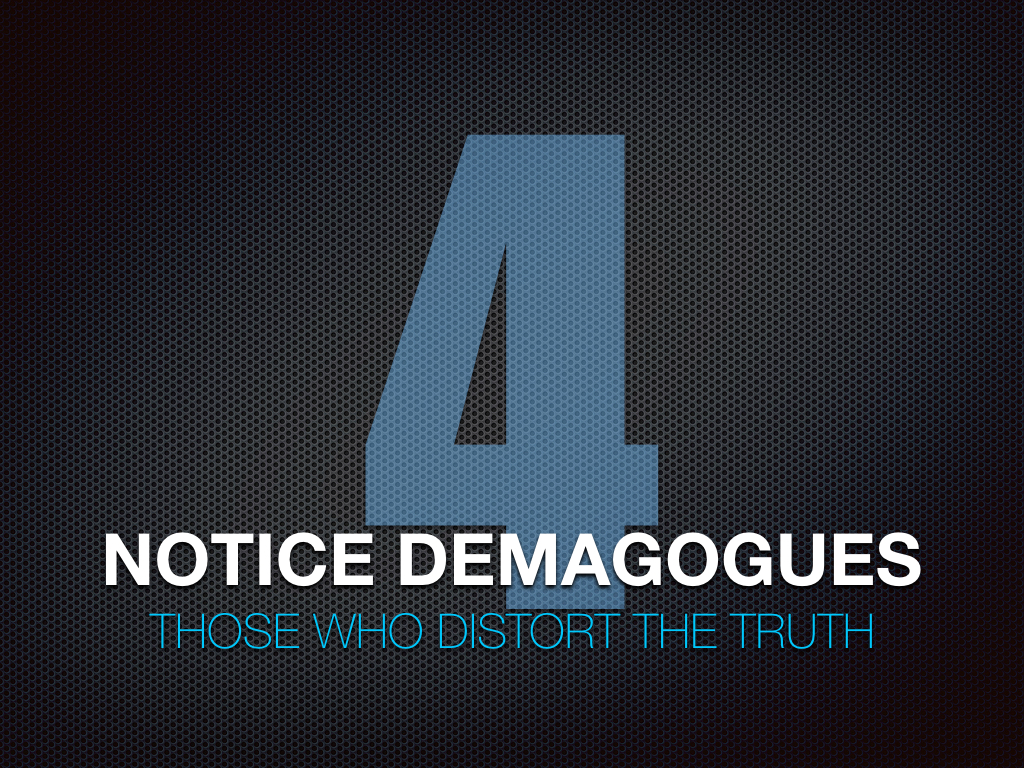 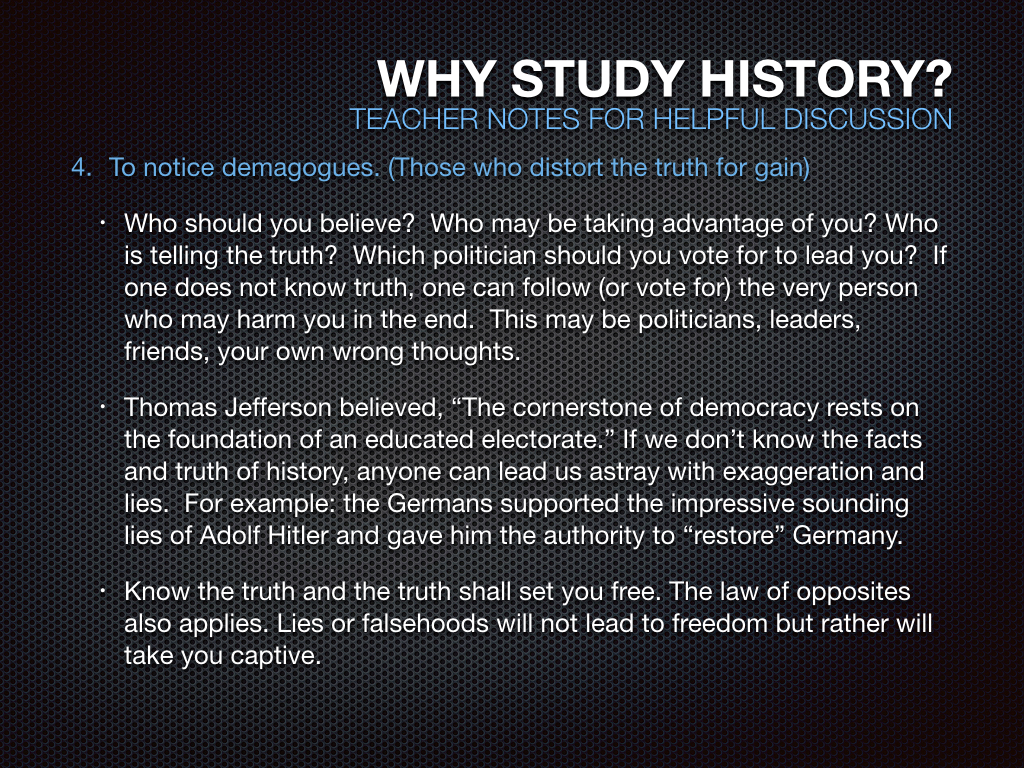 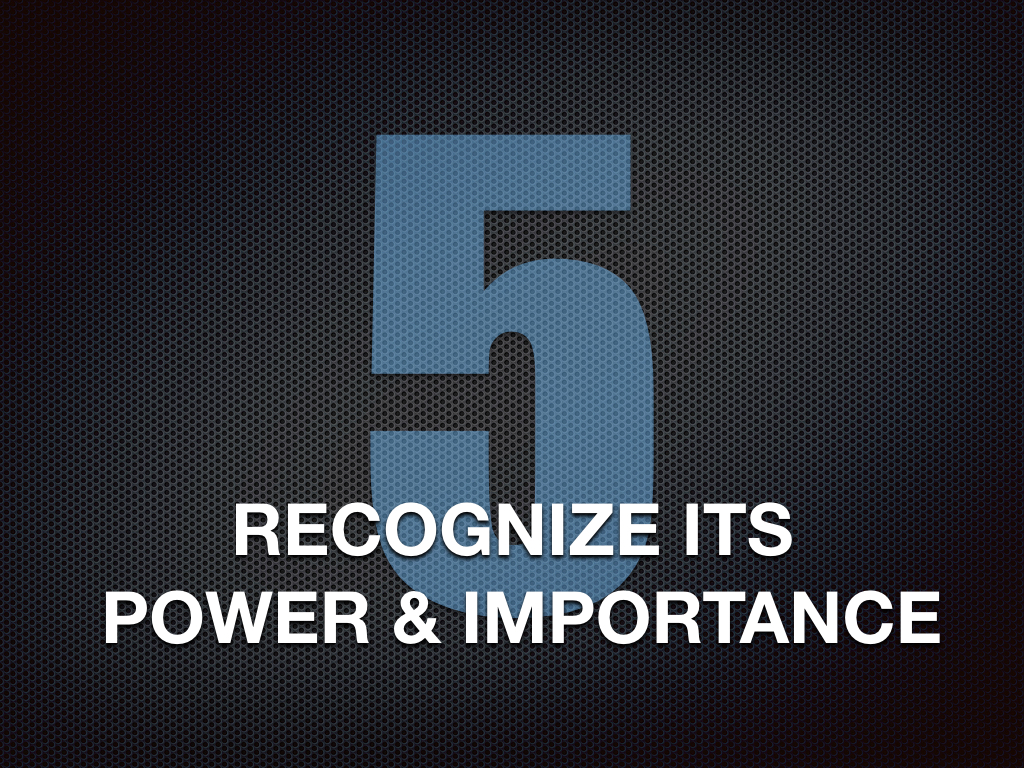 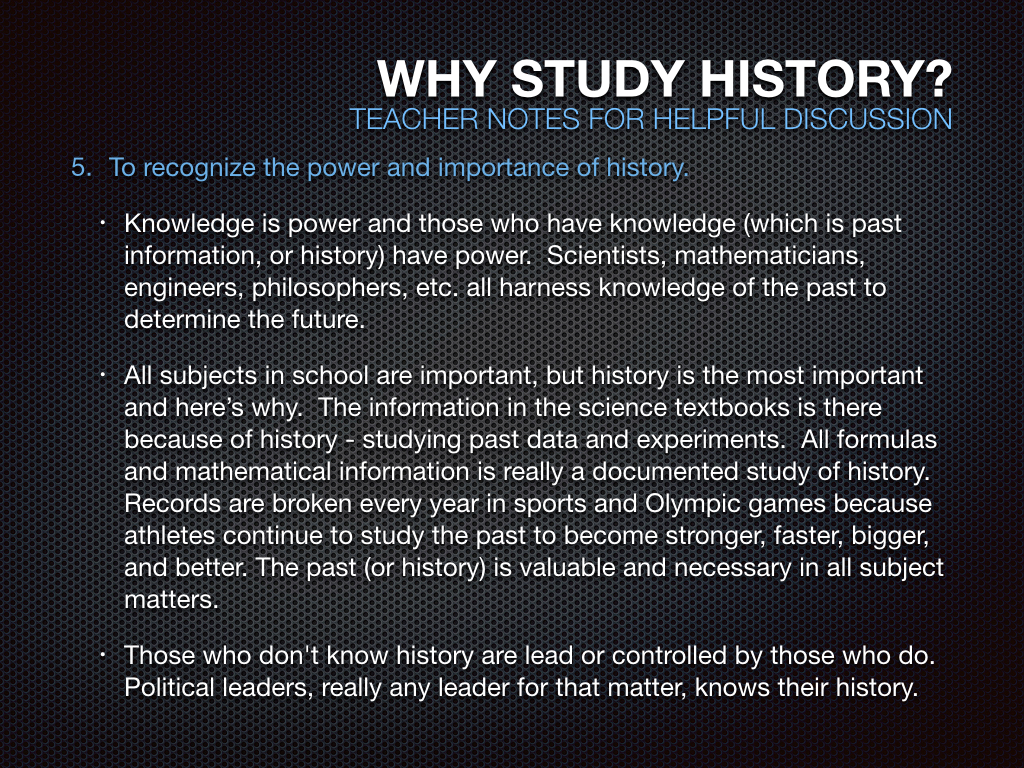 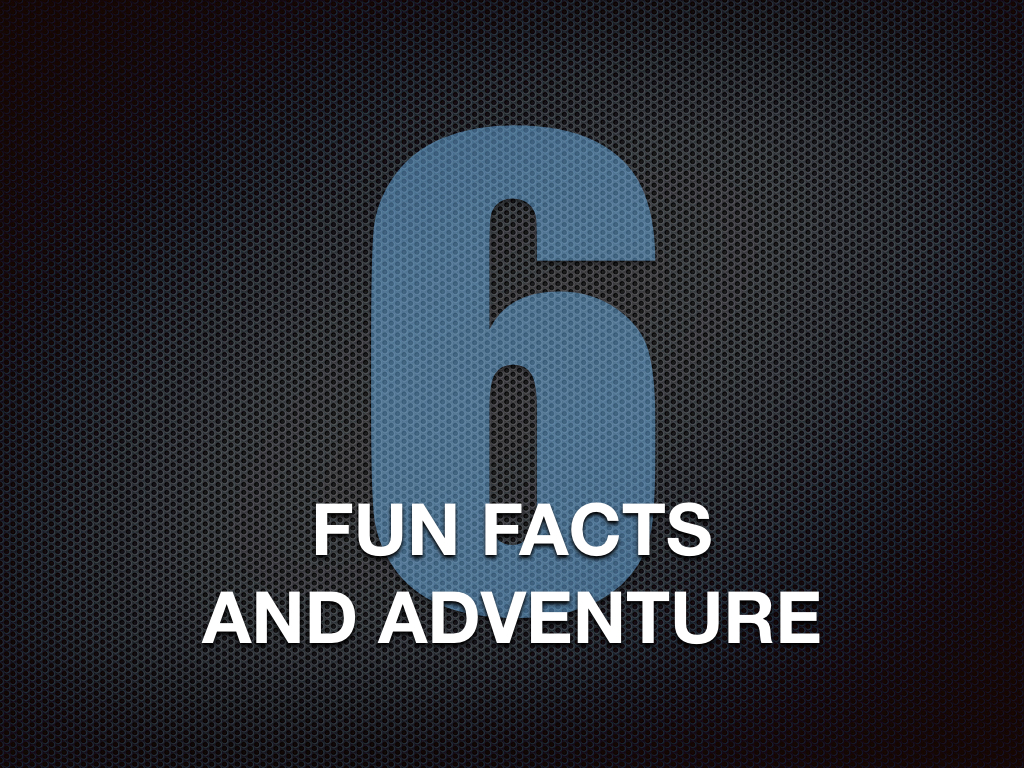 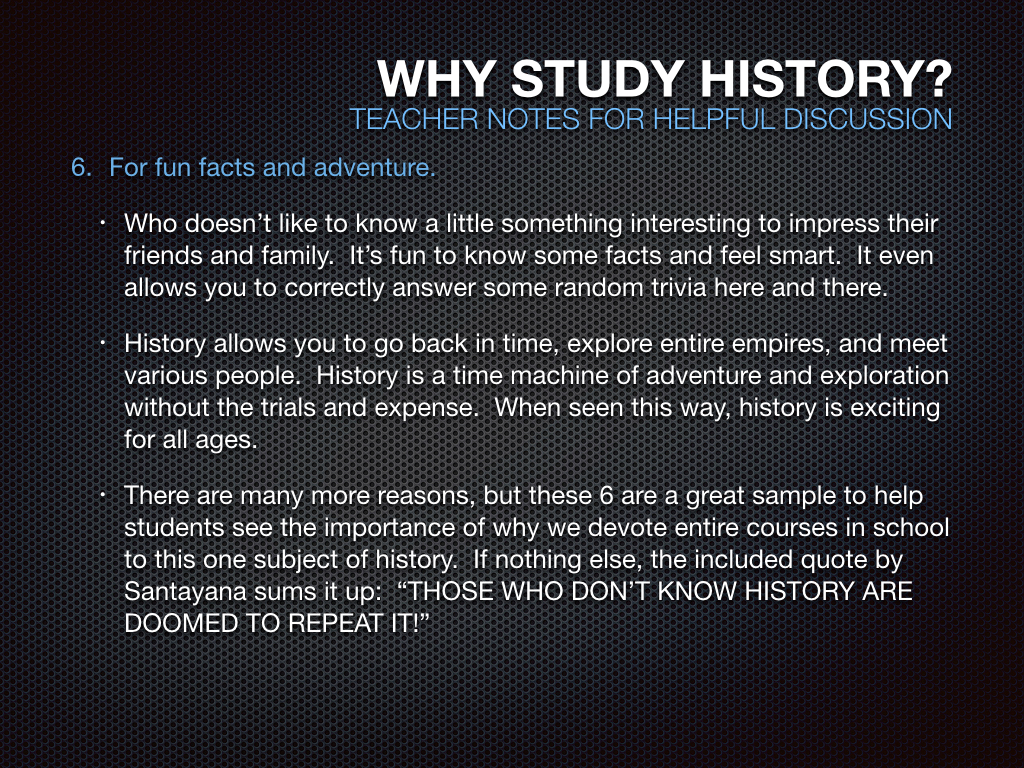 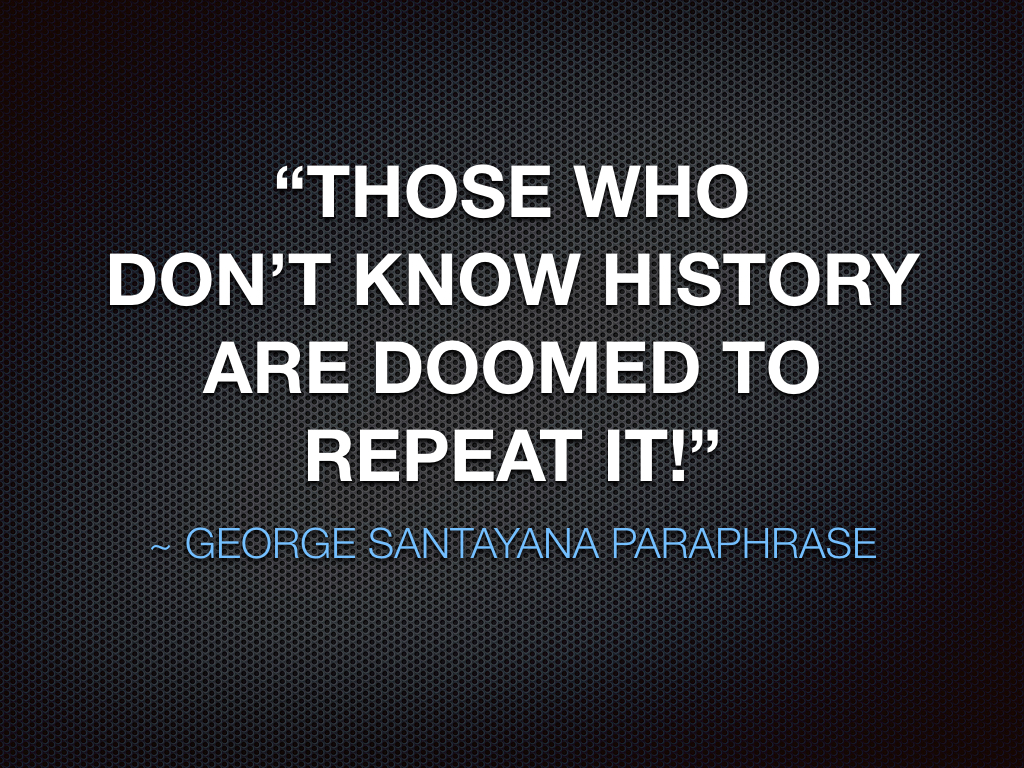 https://www.youtube.com/watch?v=otrLfsU9sgA

https://www.youtube.com/watch?v=vgmNkYUL_Cw&index=2&list=PLz216GWTeUGuZaefl344pG-u94FiNnQES